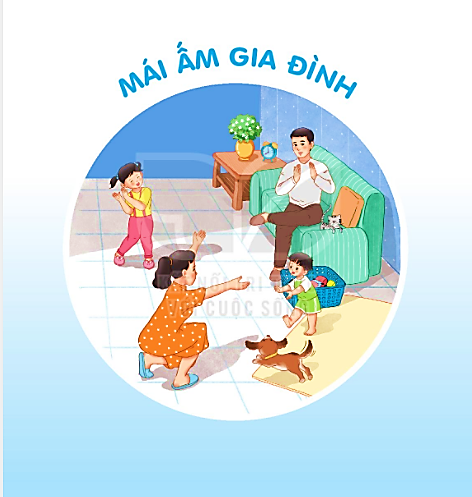 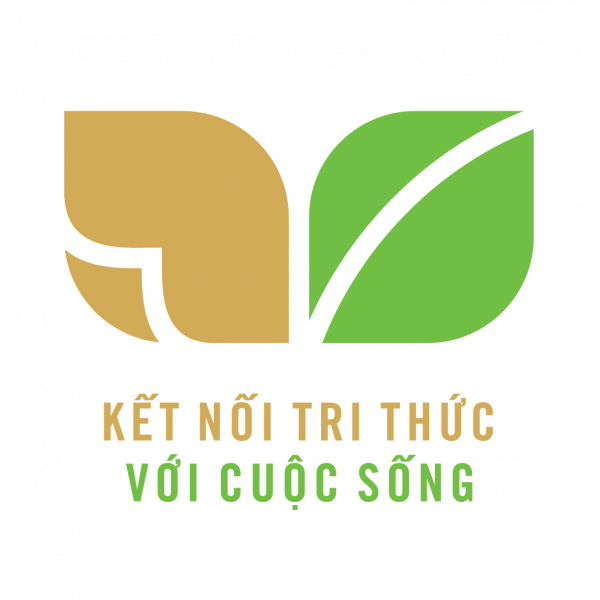 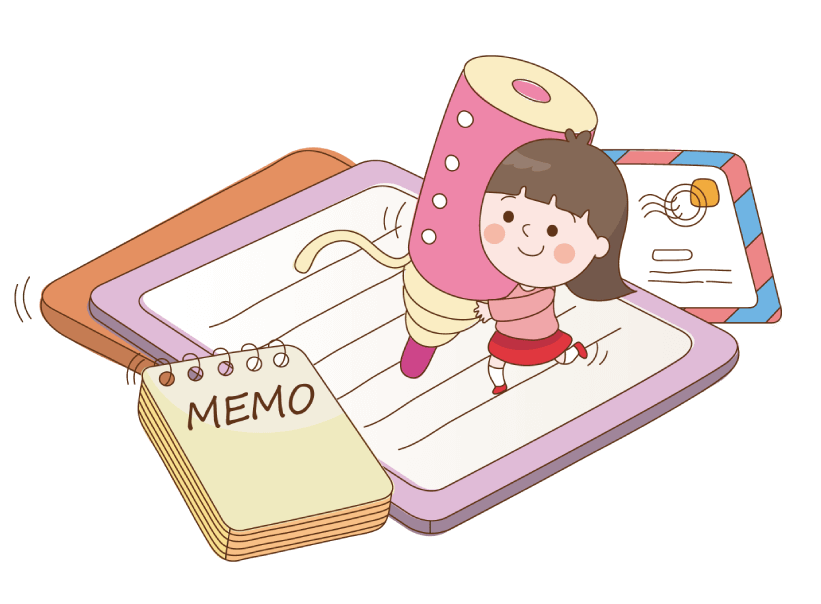 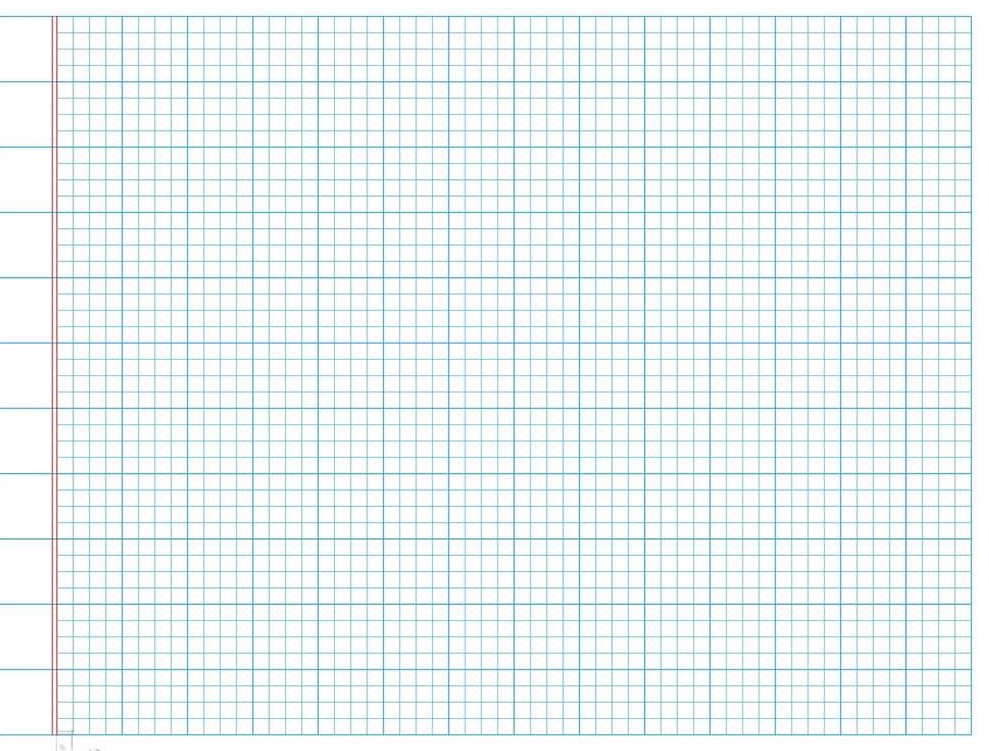 Thứ sáu ngày 31 tháng 12 năm 2021
Tiếng Việt
Vở
Tiếng Việt
Đọc mở rộng
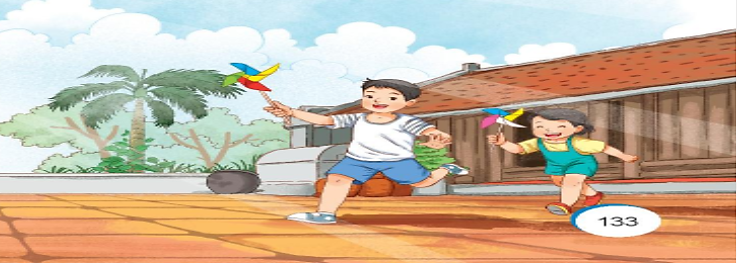 1. Tìm đọc một bài thơ, câu chuyện kể về sinh hoạt chung của gia đình (nấu ăn, thăm họ hàng, du lịch,…). Khi đọc chú ý những điều sau:
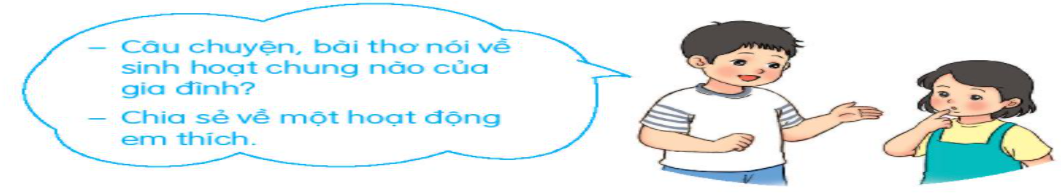 Bài thơ Thỏ thẻ
Hôm nào ông có kháchĐể cháu đun nước choNhưng cái siêu nó toCháu nhờ ông xách nhé!
Cháu ra sân rút rạÔng phải ôm vào cơNgọn lửa nó bùng toCháu nhờ ông dập bớt.
Khói nó chui ra bếpÔng thổi hết khói điÔng cười xoà: “Thế thìLấy ai ngồi tiếp khách?”.
Tác giả: Hoàng Tá.
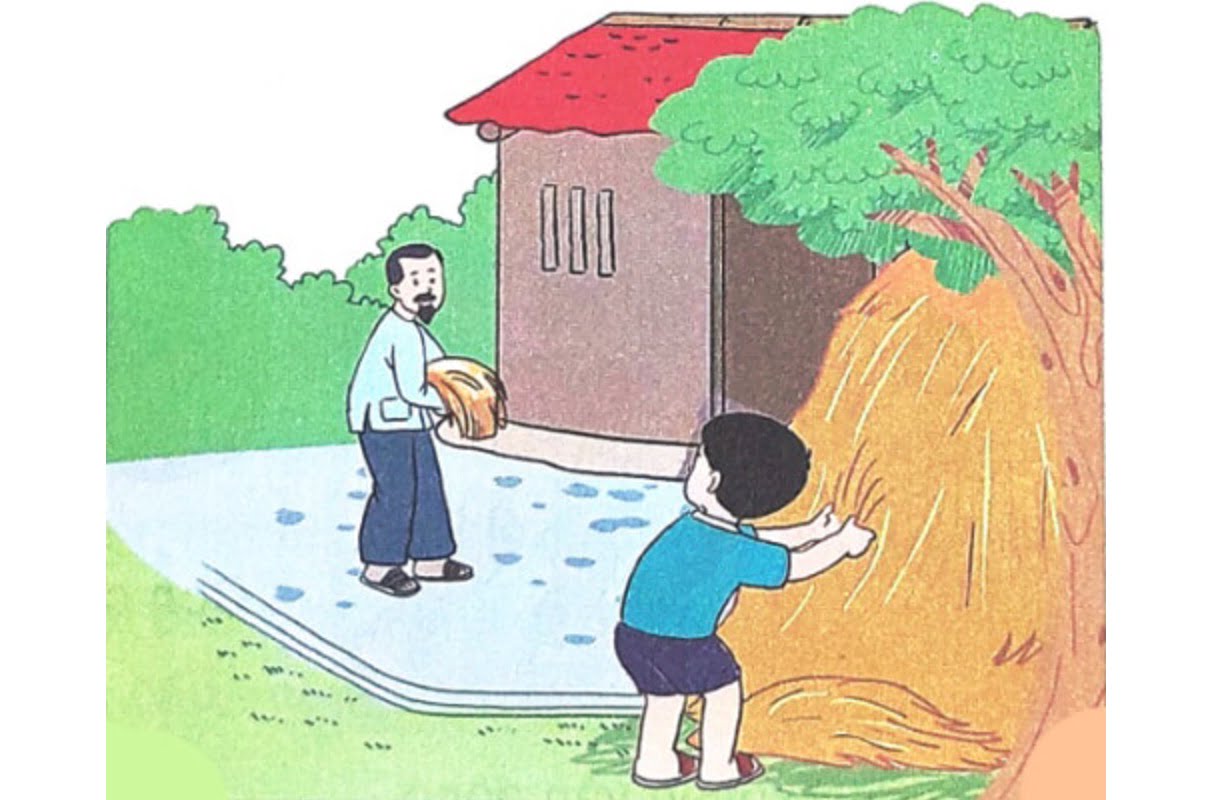 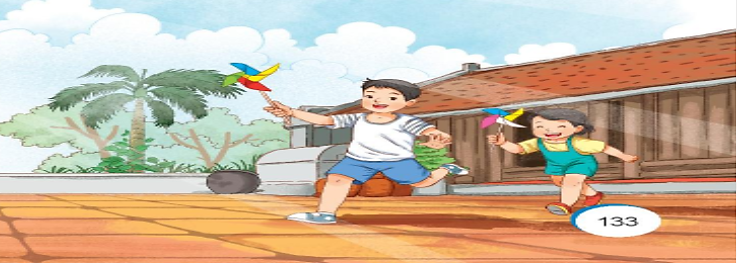 2. Kể lại câu chuyện hoặc đọc một đoạn thơ cho các bạn nghe. Chia sẻ điều em thấy thú vị nhất trong câu chuyện hoặc bài thơ đã đọc.